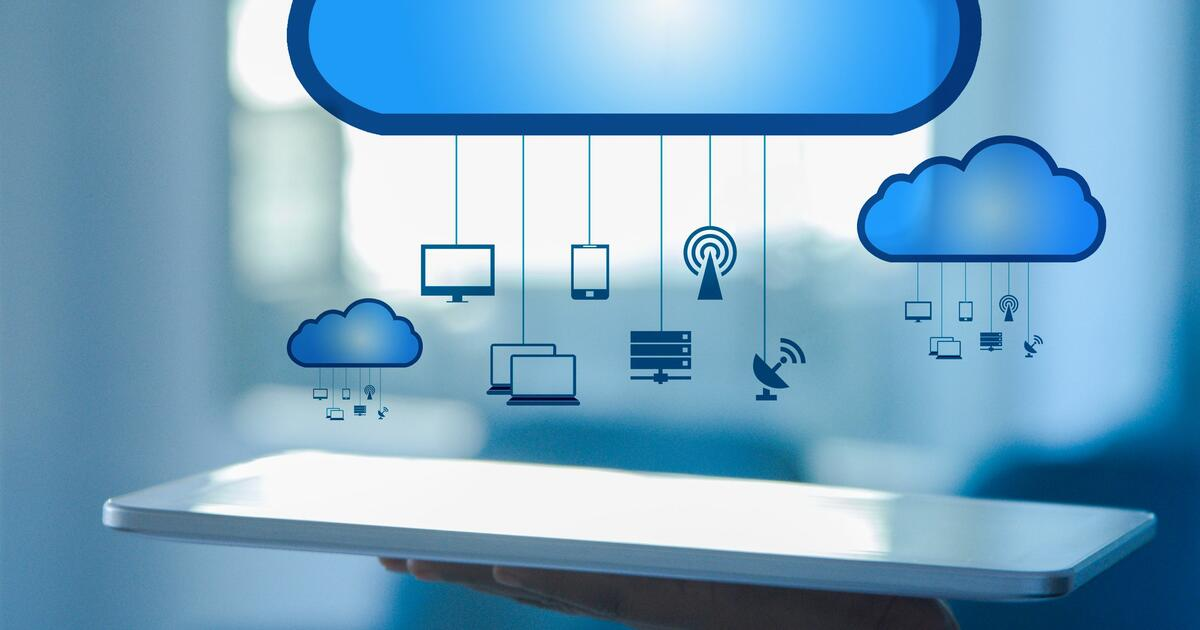 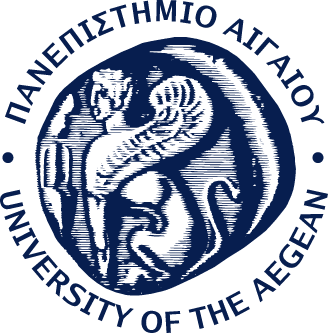 Παναγιώτης Καλομοιράκης
Α.Μ. 2112021042
Καθηγητής : Β. Μεννής
Υπολογιστικη νεφουσ
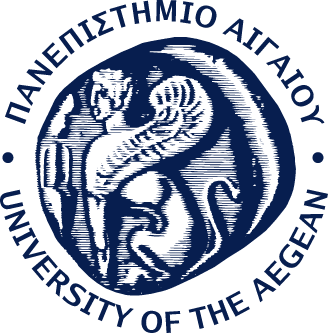 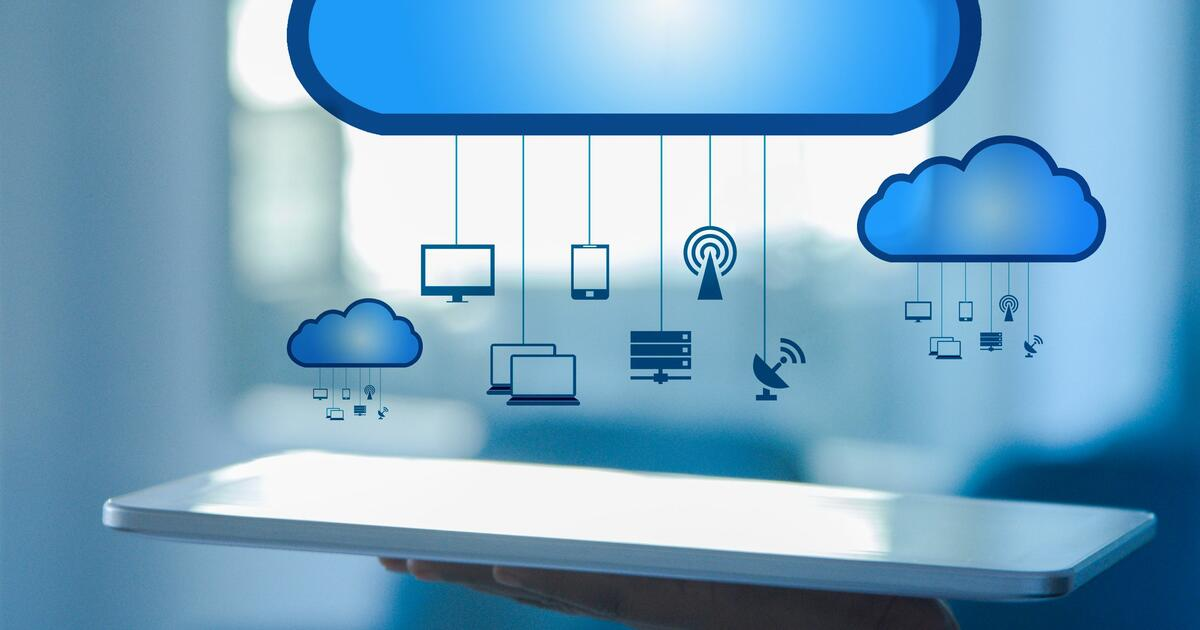 Τι ονομάζουμε Υπολογιστική Νέφους;
Τα βασικά χαρακτηρίστηκα της Υπολογιστικής Νέφους  
Κατηγορίες υπηρεσιών της Υπολογιστικής Νέφους
Τρόποι παροχής υπηρεσιών Υπολογιστικής Νέφους 
Τα πλεονεκτήματα της Υπολογιστικής Νέφους
Τα μειονεκτήματα της Υπολογιστικής Νέφους  
Η Υποχρέωσης της Υπολογιστικής Νέφους 
Παραδείγματα της Υπολογιστικής Νέφους
Ραγδαία ανάπτυξη της Υπολογιστικής Νέφους
Περιεχόμενα
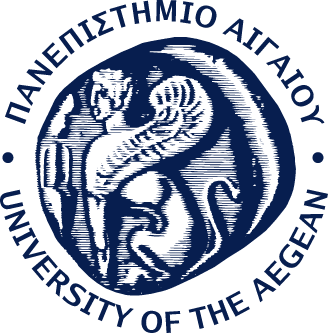 Τι ονομάζουμε υπολογιστική νέφους;
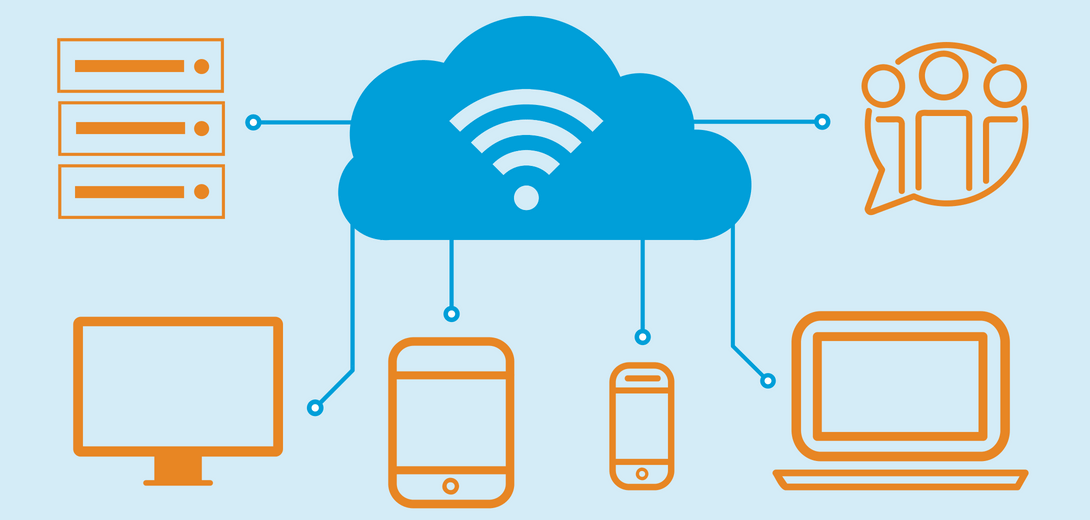 Υπολογιστική νέφους ή αλλιώς cloud computing ονομάζουμε την αποθήκευση και πρόσβαση σε δεδομένα και προγράμματα μέσω του internet, αντί του σκληρού δίσκου του υπολογιστή.
Τα βασικά χαρακτηρίστηκα της υπολογιστικής νέφους
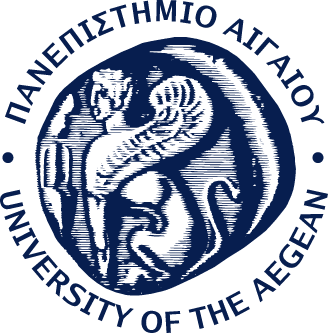 Κατηγορίες υπηρεσιών της υπολογιστικής νέφους
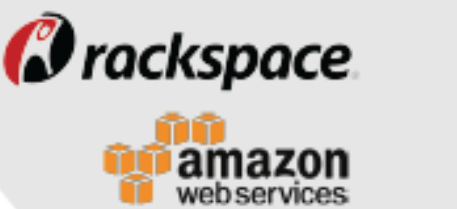 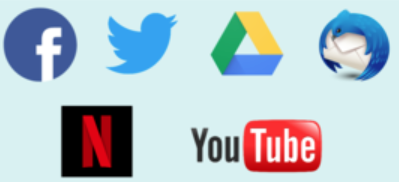 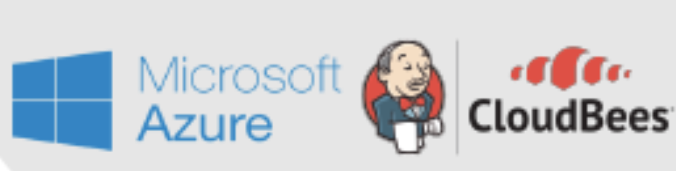 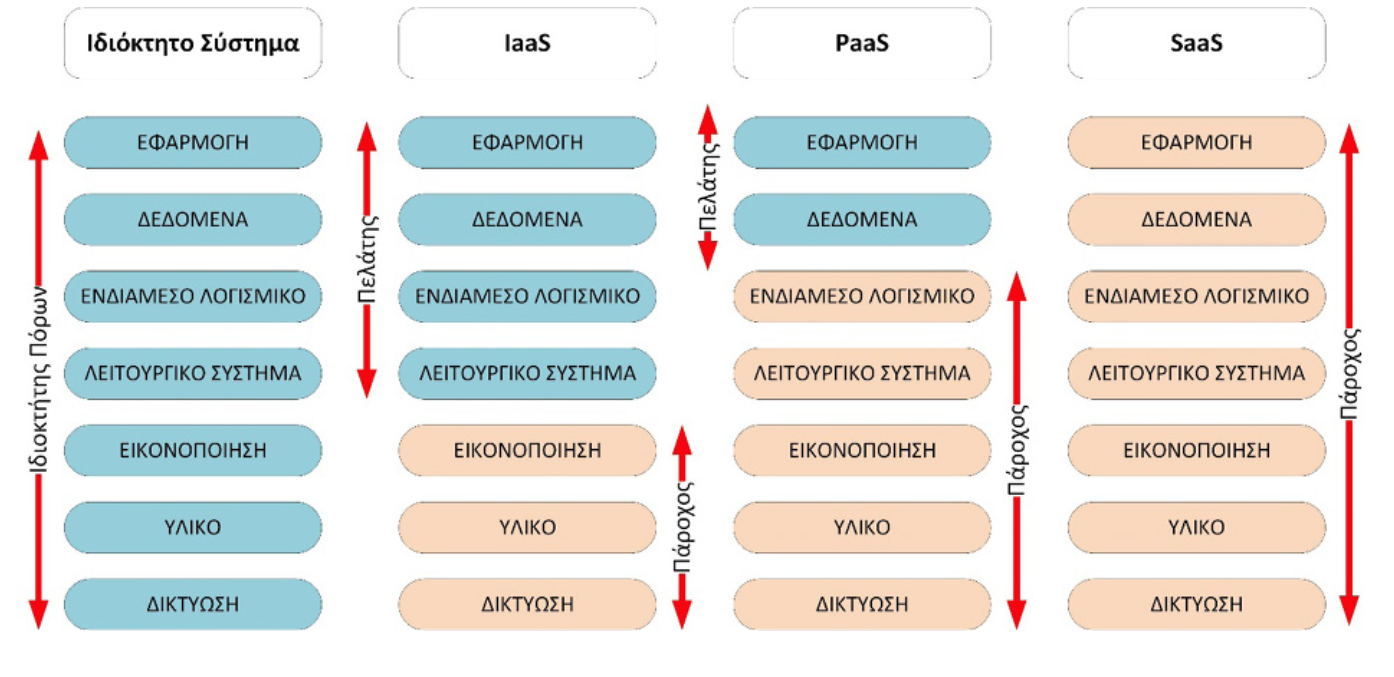 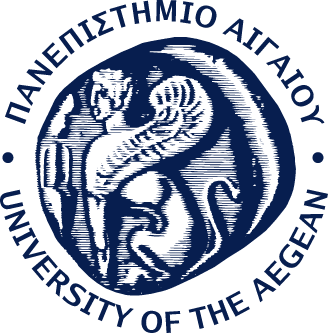 Τρόποι παροχής υπηρεσιών υπολογιστικής νέφους
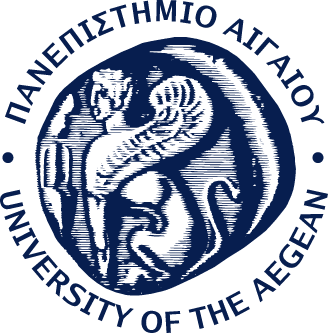 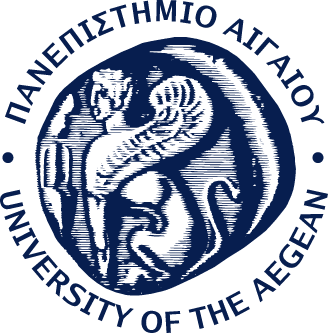 Τα πλεονεκτήματα της υπολογιστικής νέφους
Χωρητικότητα μεγάλου όγκου δεδομένων 
Υψηλή αποδοτικότητα 
Εύκολη και γρήγορη πρόσβαση στις πληροφορίες  
Δυνατότητα αντιγράφων ασφαλείας  
Παροχή νέων υπηρεσιών
Τιμολόγηση ανάλογη με τη χρήση
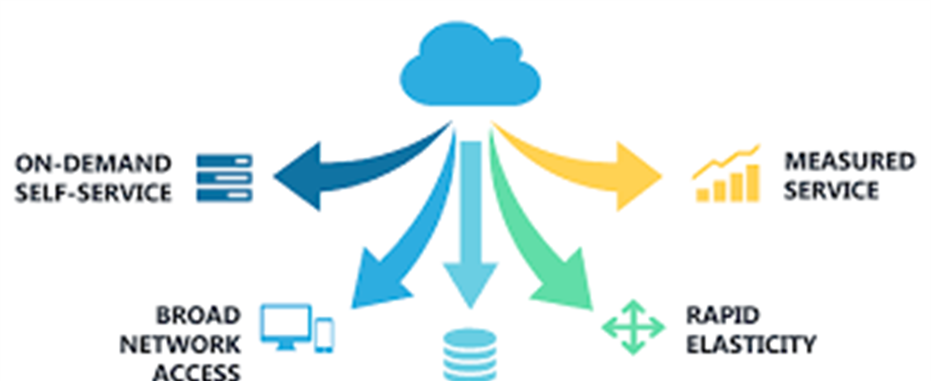 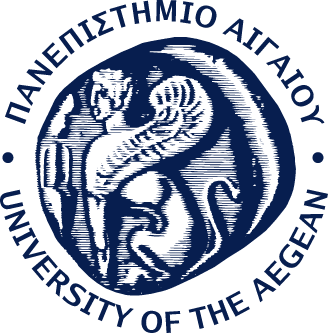 Tα μειονεκτήματα υπολογιστικής νέφους
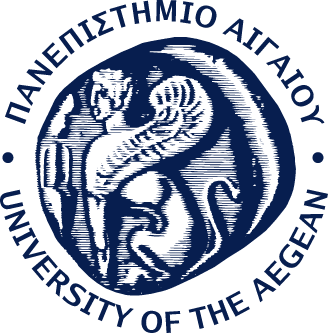 Yποχρέωση
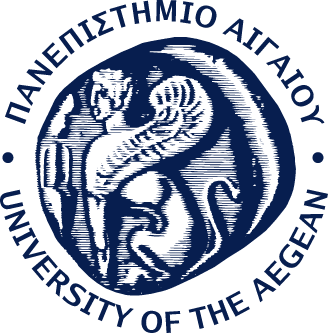 Παραδείγματα
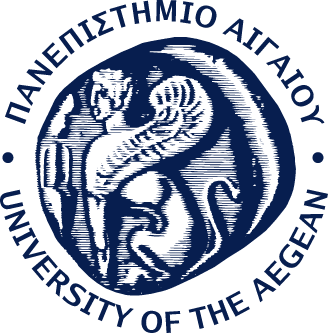 Ραγδαία ανάπτυξη
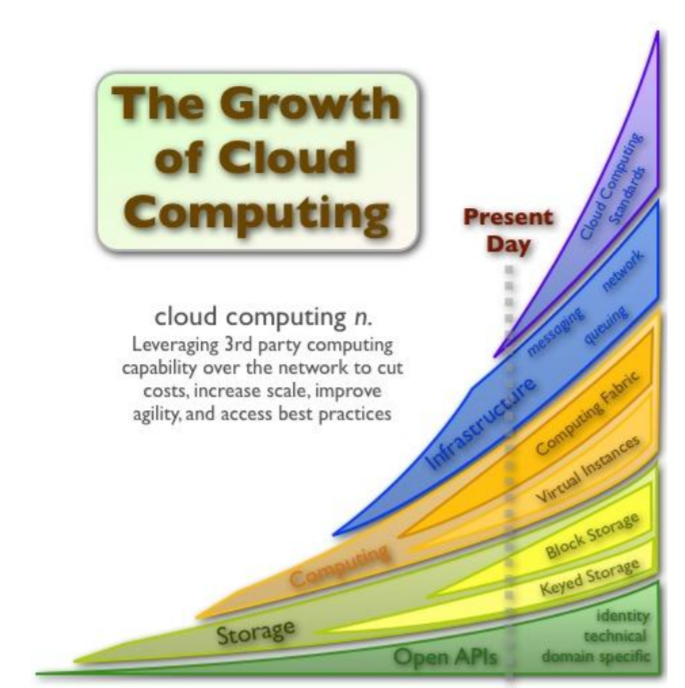 Γίνεται αντιληπτό ότι το υπολογιστικό νέφος αποτελεί ένα τεχνολογικό επίτευγμα το οποίο είναι πολύ διαδεδομένο και φαίνεται ότι θα μονοπωλήσει το ενδιαφέρον τα επόμενα χρόνια στον τομέα της πληροφορικής.
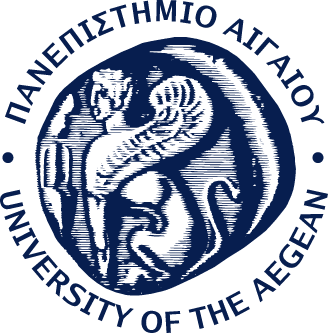 Βιβλιογραφία
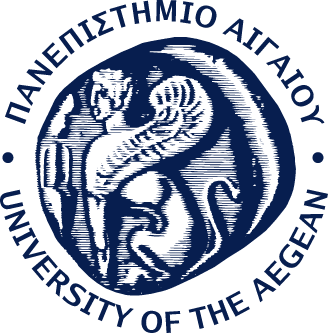 Σας ευχαριστώ πολύ για την προσοχής σας
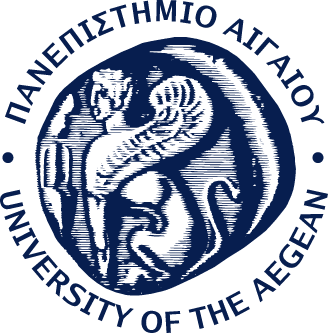